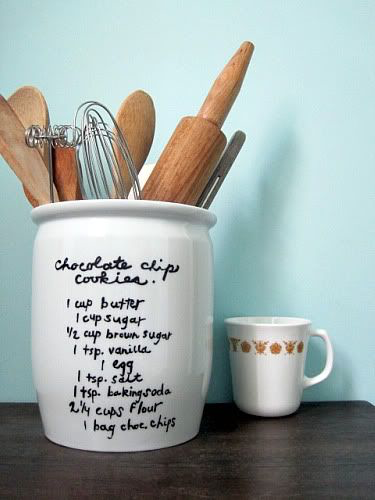 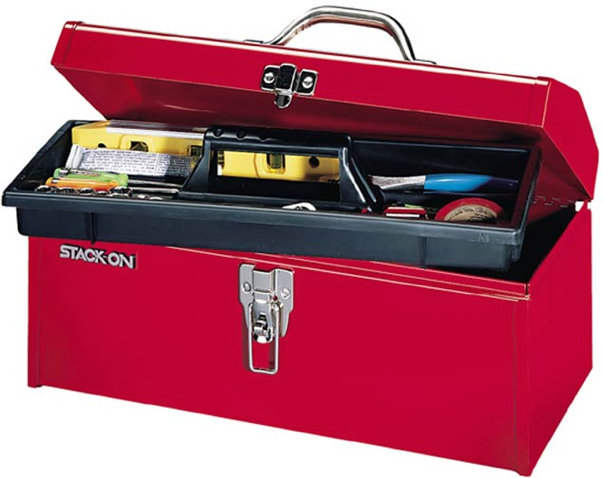 The Meaning Toolbox
Expresses feelings and experiences through visual and sensory (smell, hearing, taste, feel) tools. Also includes revision/drafting tools
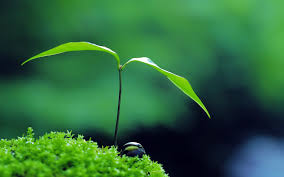 Nothing Gold Can Stay
By Robert Frost

Nature’s first green is gold, 
Her hardest hue to hold, 
Her early leaf’s a flower; 
But only so an hour.
 
Then leaf subsides to leaf. 
So Eden sank to grief,
So dawn goes down to day. 
Nothing gold can stay.
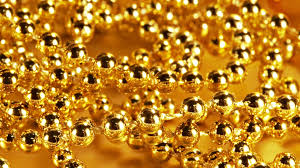 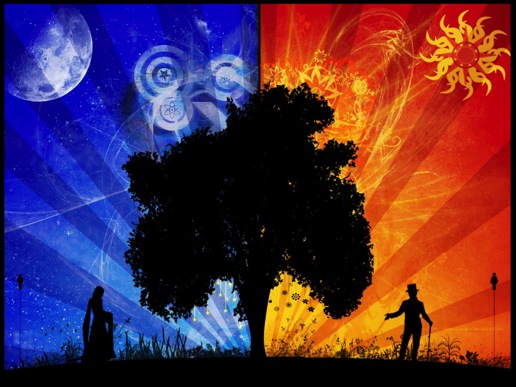 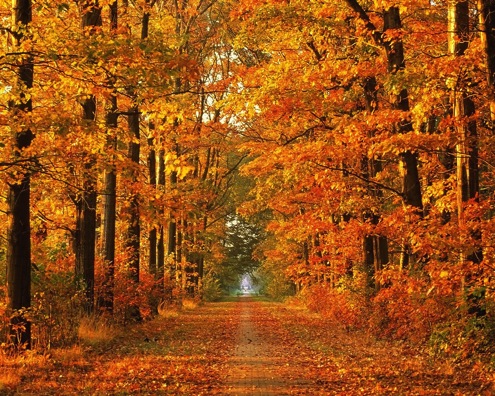 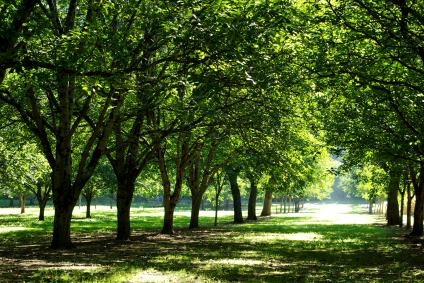 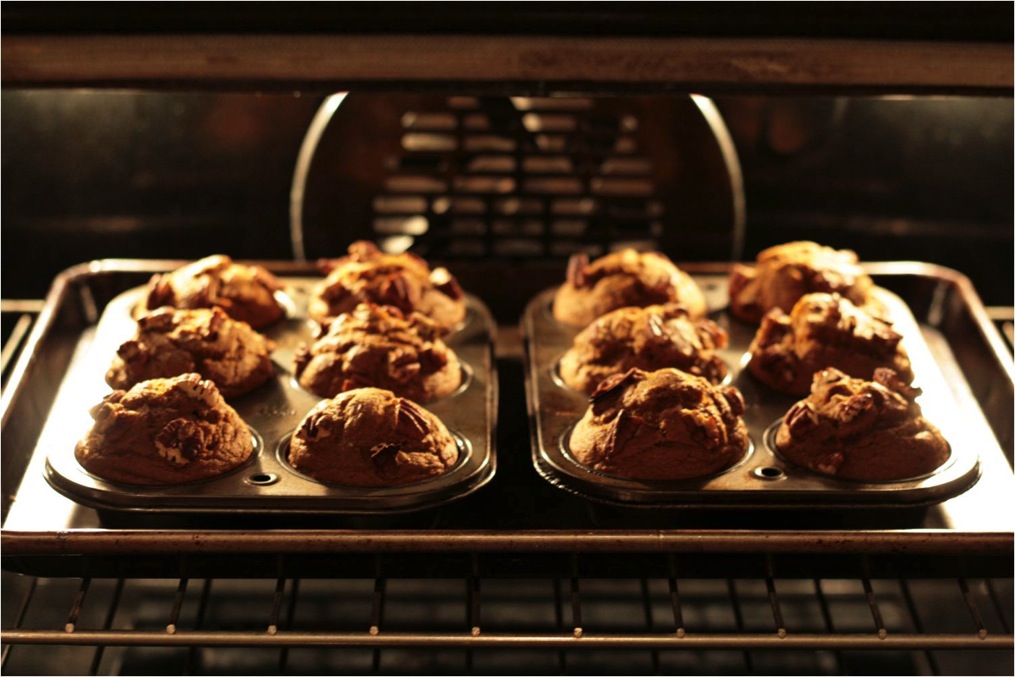 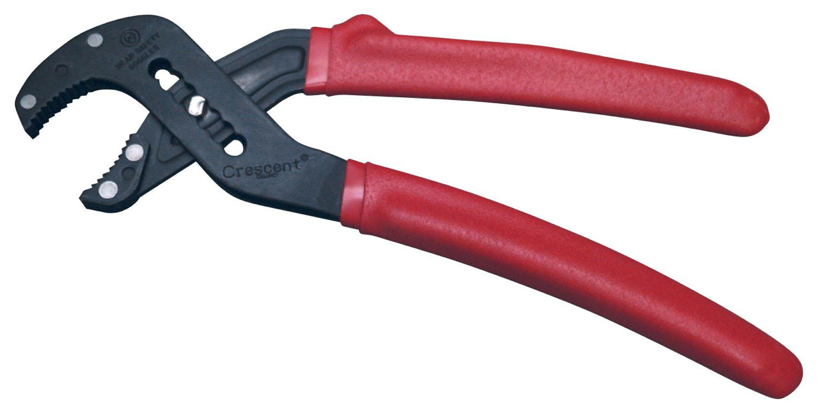 Image
A picture in your mind that holds feelings, memories, ideas, or inspiration. Poetry is often about letting these
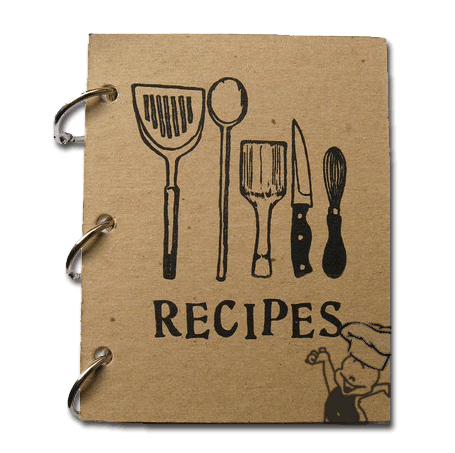 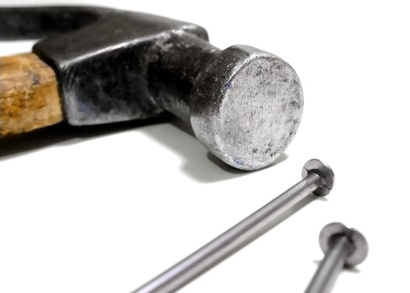 Words
Words are the power to make something happen. Well chosen and powerful words can make
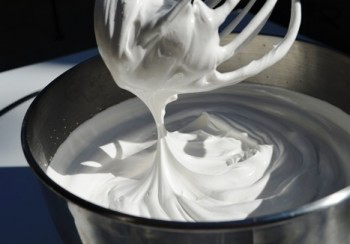 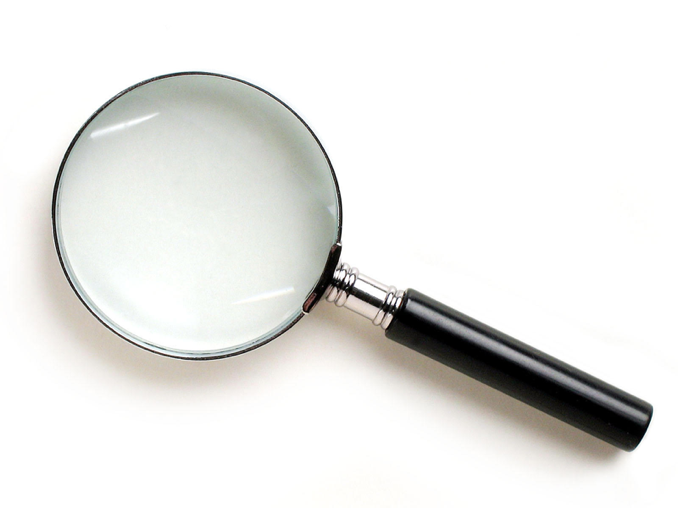 Observation
Using your senses to notice the details
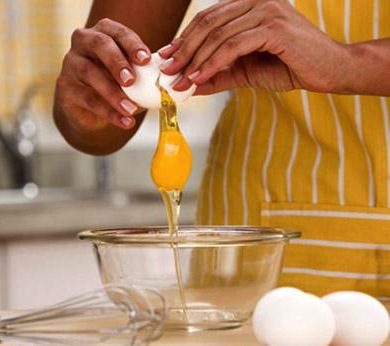 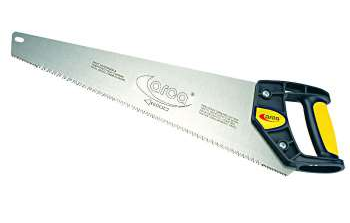 Line - Break
An unnatural break added to a complete sentence
Example of Line Breaks
Porch Light
By Debroah Chandra
 
At night
the porch light
catches moths
and holds them
trapped 
and flapping
in a tight
yellow fist.
Only when I 
turn the switch
will it loosen
its hot
grip.
First sentence ends here
Second sentence ends here
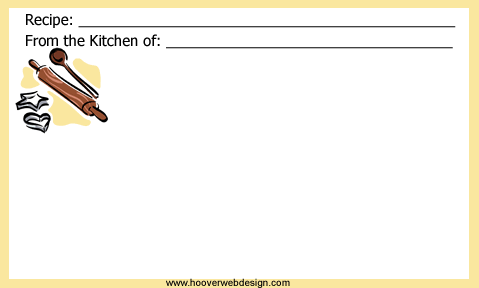 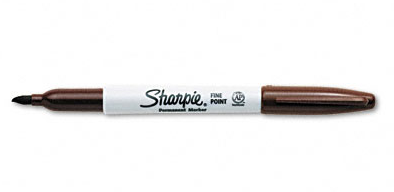 Cookies
Vs.
Chewy Chocolate Chip Cookies
Titles
The name of a poem. The title gives a reader his/her first impression of the poem.
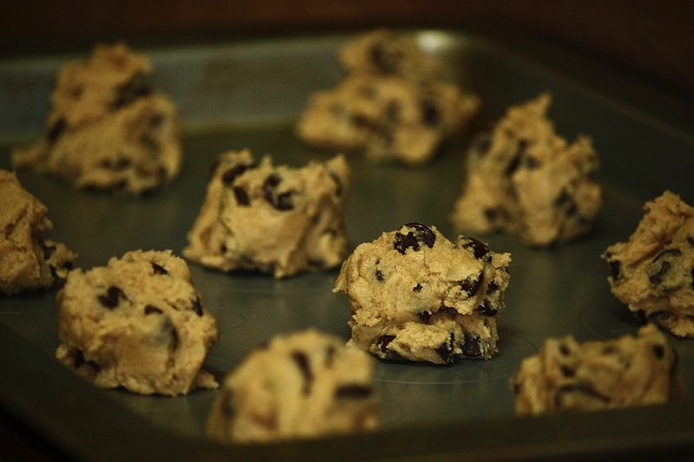 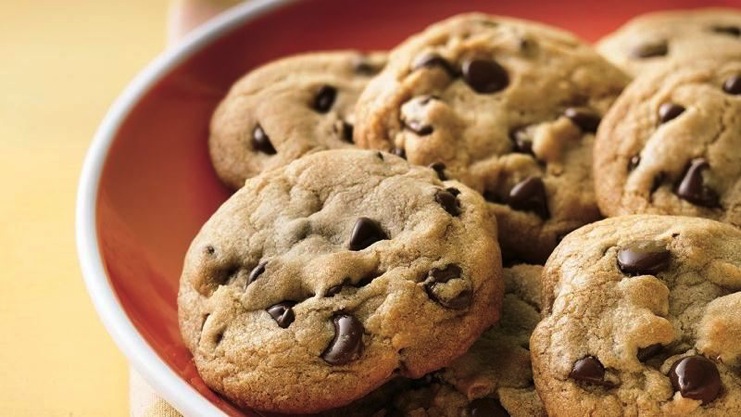 Beginnings/Endings
The entrance and exit of a poem. Just as important as introductions and conclusions in essay writing
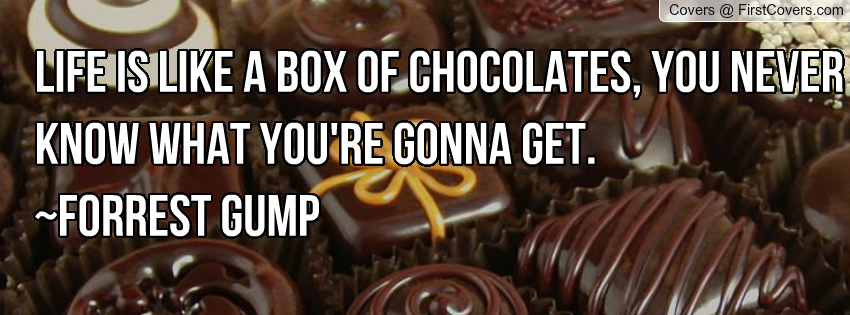 Simile
The comparison of two unlike things using “like” or “as”
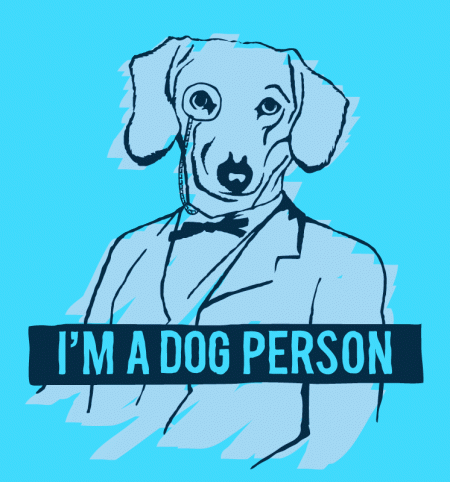 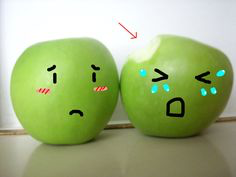 Personification
To give human characteristics or traits to nonliving things
A box without hinges, key, or lid,
yet golden treasure inside is hid.

From The Hobbit by J.R.R. Tolkien
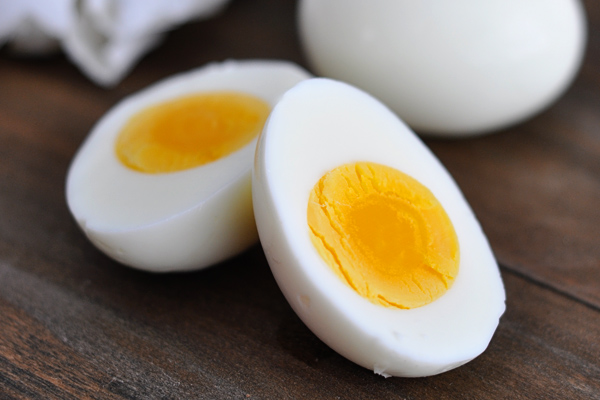 Metaphor
Figure of speech meaning the comparison of two unlike things
Metaphor Guessing Game
____________________ by Philip Dacey

The odd, friendless boy raised by four aunts.
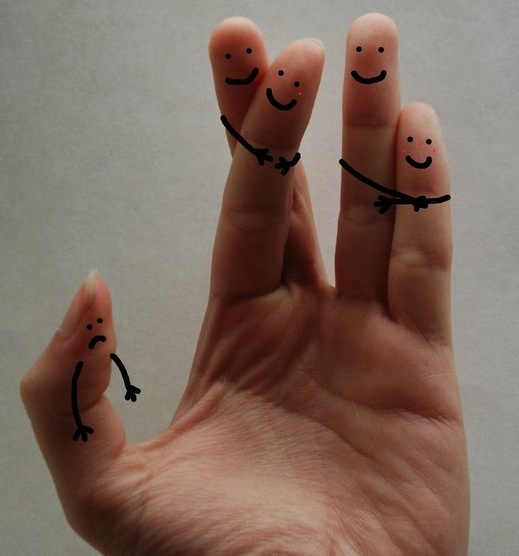 Answer: Thumb
Metaphor Guessing Game
____________________ by Charles Simic

Green Buddhas
On the fruit stand.
We eat the smile
And spit out the teeth.
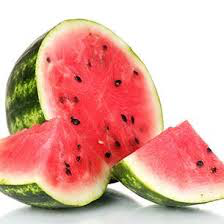 Answer: Watermelon
Metaphor Guessing Game
____________________ by Valerie Worth

Out of
Green space,
A sun:
Bright for.
A day, burning
Away to 
A husk, a
Cratered moon:

Burst 
In a week
To dust:
Seeding 
The Infinite
Lawn with
Its starry
Smithereens
Answer: Dandelions
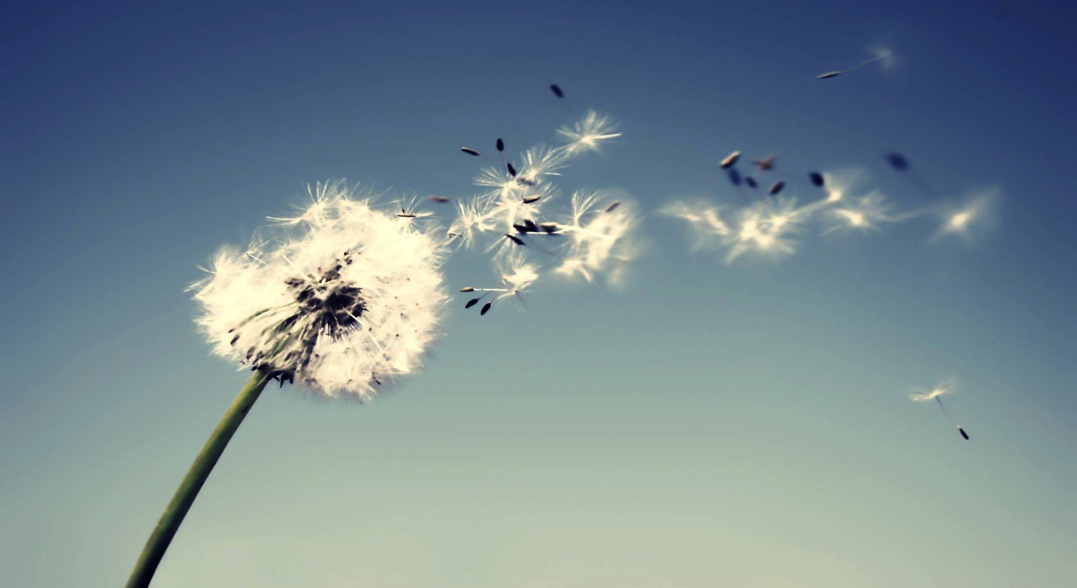 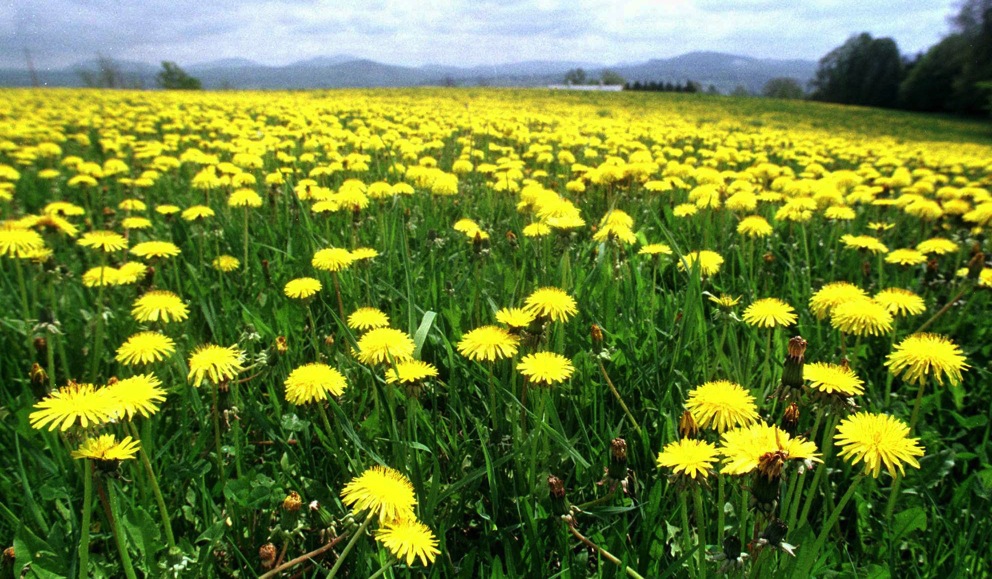